Non-Interference
Dan Fleck
CS 469: Security Engineering
1
1
1
Coming up: Communication
These slides are modified with permission from Bill Young (Univ of Texas)
Communication
Recall that earlier we said:

If SL ever sees varying results depending on varying actions by SH, that can be used to send a bit of information from SH to SL.

That applies whether the action by SH is to write into a ﬁle or to modulate some system attribute.

If security demands that SH must never communicate with SL, there shouldn’t be anything that SH can do that has eﬀects visible to SL.

This observation is the basis of a very general security policy called Non-Interference. - Goguen and Meseguer in 1982
2
2
2
Coming up: Non-Interference
Non-Interference
Non-Interference is the best known instance of a class of policies called information ﬂow policies.

Rather than constraining subject actions, we specify which subjects are allowed to “interfere with” which other subjects.

You can think of “interfere with” as meaning “do something that has an eﬀect visible to.”
Why? Because covert channels may still satisfy BLP policies (simple security and *-policy) but they are not allowed by NI policies!
3
3
3
Coming up: Specifying Non-Interference
Specifying Non-Interference
The system policy is a reﬂexive binary relation (	    ) over the subjects of the system that says which subjects are permitted to “interfere with” which other subjects.

For example, given subjects S1, S2 and S3, a potential non-interference policy is: 


graphed to the right.

Since          is reﬂexive, we don’t bother to specify the additional clauses:
S1
S2
S3
4
4
4
Coming up: MLS to Non-Interference
MLS to Non-Interference
It is possible to take any MLS policy and turn it into a Non-Interference policy.

A BLP system with subjects:
A at (Secret: {Crypto, Nuclear}),
B at (Secret: {Crypto}), and
C at (Unclassiﬁed: { }).

yields the NI policy on the right.

In general,                if the level of Sj dominates the level of Si. Think about why that’s so.
A
B
C
5
5
5
Coming up: Non-Interference Example
[Speaker Notes: Reason: star property allows writing]
Non-Interference Example
A BLP system with subjects:
A at (Secret: {}),
B at (Top Secret: {Payroll, Records}),
C at (Secret: {Records})
D at (Secret: {Payroll, Records})
E at (Classified: {Payroll, Records, Personnel})

Draw the NI relationship graph
6
6
Coming up: MLS and Non-Interference
MLS and Non-Interference
It is not true that any Non-interference policy can be reformulated into an MLS policy.

For example, the NI policy on the right is not transitive, since there is no arrow from S1 to S3. All MLS policies are transitive by deﬁnition.

Would anyone ever want a non-transitive policy?
S1
S2
S3
6
7
7
Coming up: Non-Transitive Policies
[Speaker Notes: Yes. Consider that S2 is an encryption module. You want to force comms through S2!
Another example: A downgrader node in an MLS network. Info can easily flow unclass->conf->secret->TS no problem. But you want to allow info through the downgrader to go TS->downgrader->Secret (for example) [http://csl.sri.com/papers/csl-92-2/csl-92-2.pdf]]
Non-Transitive Policies
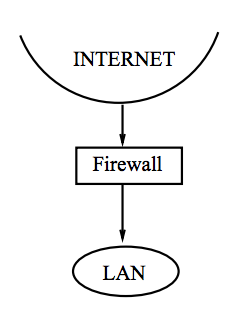 Consider, a ﬁrewall system that mediates all traﬃc from the Internet into your LAN.

The appropriate policy is:
INTERNET       Firewall
Firewall      LAN

We explicitly don’t want a channel from the Internet directly into the LAN. But there’s no way in MLS to specify this policy.
7
8
8
Coming up: Lessons
Lessons
Non-interference is an information ﬂow policy, meaning that it speciﬁes the security of the system by stating which ﬂows are allowed.

The policy is speciﬁed by a reﬂexive relation over the subjects of the system stating which can “interfere” with which others.

NI is very general. Any MLS policy can be rewritten as an NI policy, but not vice versa.
8
9
9
Coming up: Non-Interference Policies
Non-Interference Policies
Under BLP, the metapolicy for the system on the right is: information may ﬂow from L to H, but not vice versa.

The Non-Interference version is just:

		L       H

Notice how closely the NI policy mimics the conﬁdentiality metapolicy.

There’re no rules about which subjects can read/write which objects. In fact, nothing about objects or actions at all.
H
L
9
10
10
Coming up: Verifying NI
Verifying NI
An NI policy is nicely abstract. But how could one show that a system satisﬁes it?

Suppose L and H were the only users in your system and you need to show that system satisﬁes the NI policy: L       H.
In a system satisfying that policy, no actions by H should have any eﬀect visible to L.
10
11
11
Coming up: Verifying NI
Verifying NI
Imagine an arbitrary interleaving of actions by the two subjects:

l1, l2, h1, l3, h2, h3,…. lk, hj…
where li and hi are the ith actions by L and H, respectively.

What L sees after this system runs should be exactly what L sees after the system runs the following instruction sequence:

l1, l2, l3, . . ., lk , . . .

This observation gives a way, at least conceptually, of verifying whether the NI policy is satisﬁed. If you could prove that L’s “view” of the two runs will always be identical, the policy holds.
11
12
12
Coming up: Verifying NI
Verifying NI in Systems
Anything L might “view” are things that H’s actions may not aﬀect.

So, the policy can be made stronger by enlarging L’s “view.”

Include within L’s view only the contents of ﬁles L could see under BLP, then you have exactly BLP.
Include within L’s view the values of all system ﬂags, then those can’t be used in any covert channel to L.
Include the system clock, then that can’t be used in any timing covert channel to L.
If you include everything L could ever observe, then there’s nothing H can use to send information to L.
Conceptually simple -- proving NI for realistic systems is diﬃcult because “everything” is a lot!
12
13
13
Coming up: Verifying NI in Programs
Verifying NI in Programs
Model a programming language
Verify that assignment statements only assign High data to High variables and Low to Low.
 Verify that when testing a High variable the result does not go into a low variable:
if (highVar > 10) {	lowVar = True;}

Formal verifications of this can be done for simple languages and a “type system” to characterize operations.
VIOLATION!
14
14
Coming up: Lessons
Ref: http://hal.archives-ouvertes.fr/docs/00/07/23/34/PDF/RR-4254.pdf
Lessons
Non-Interference is an expressive, intuitive policy that mimics the conﬁdentiality metapolicy.

There are methods of establishing that a system satisﬁes NI.

However, realistic systems have many potential interferences.
14
15
End of presentation